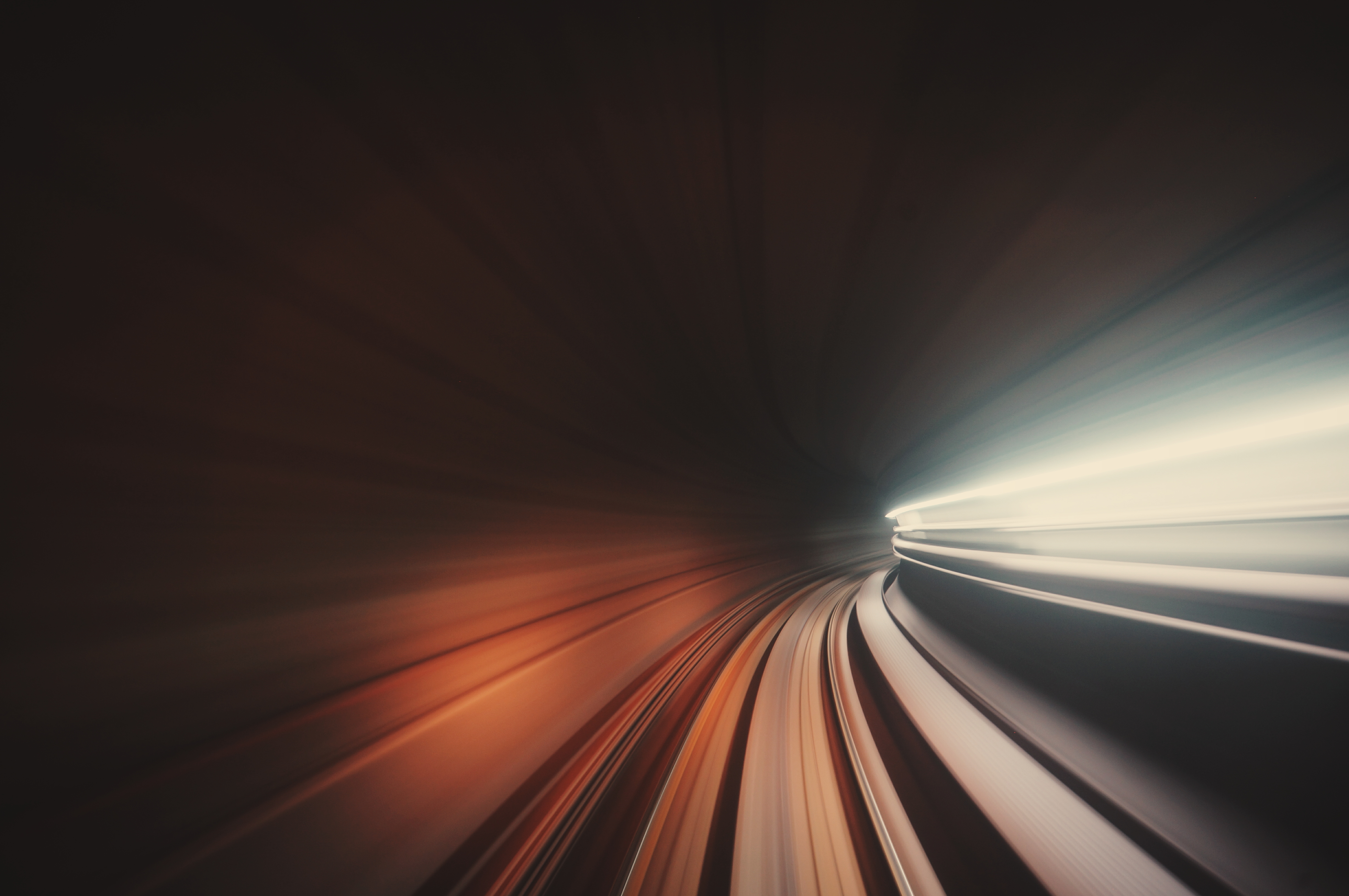 Člověk v pomáhajících profesích
Lenka Gulová
Před jakými výzvami stojí vzdělávací instituce?
Hledání cesty
Projektování jako cesta
Potenciál studentských projektů - 
zkušenosti
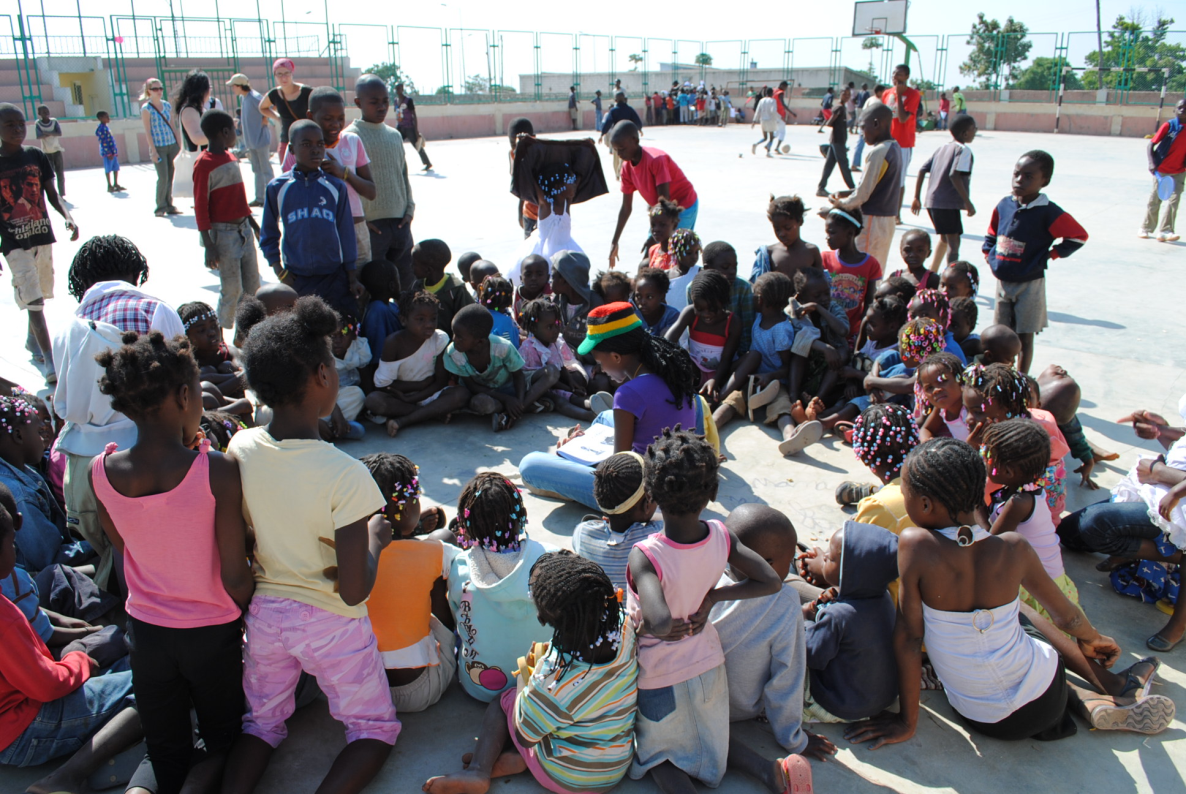 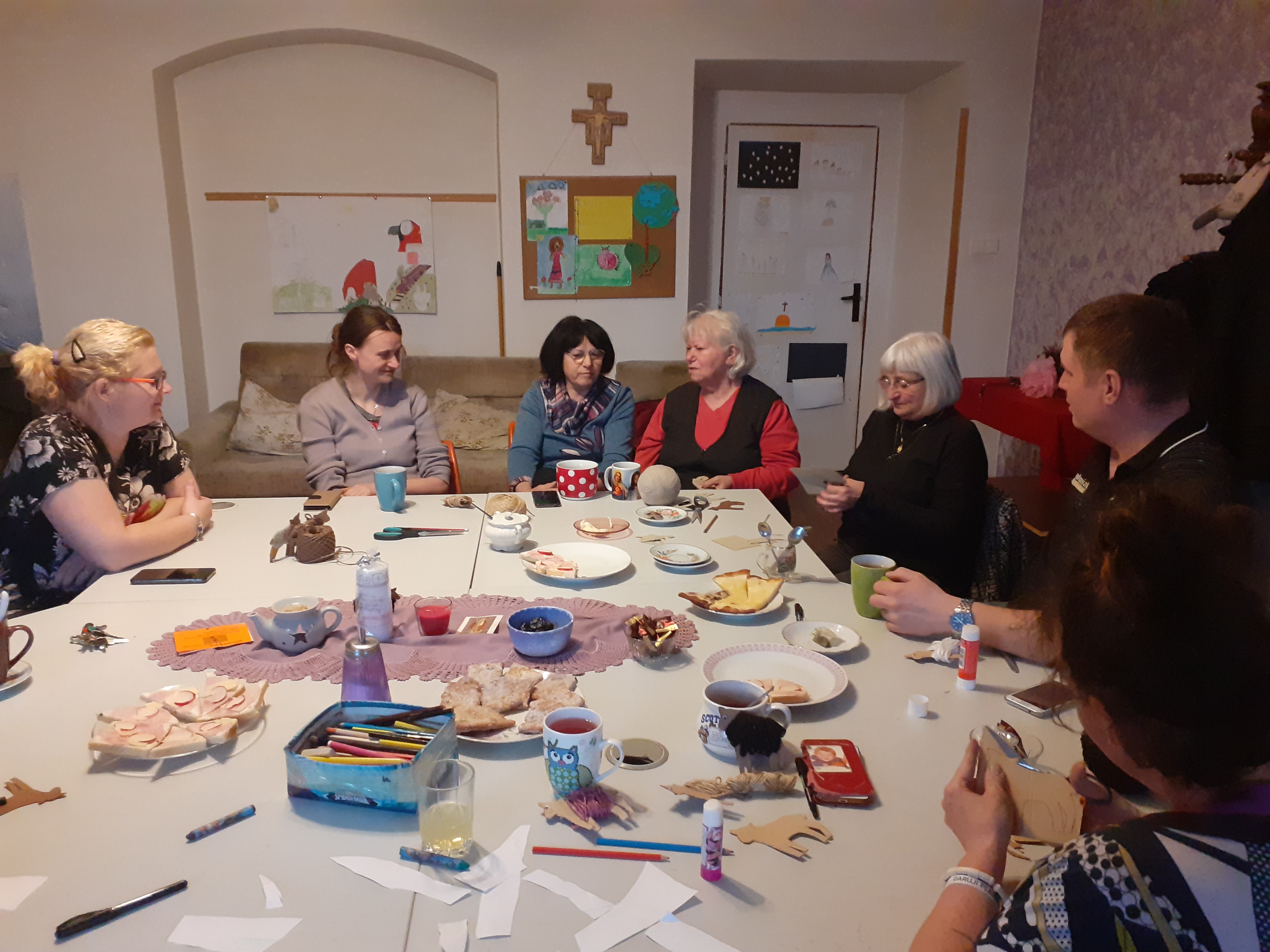 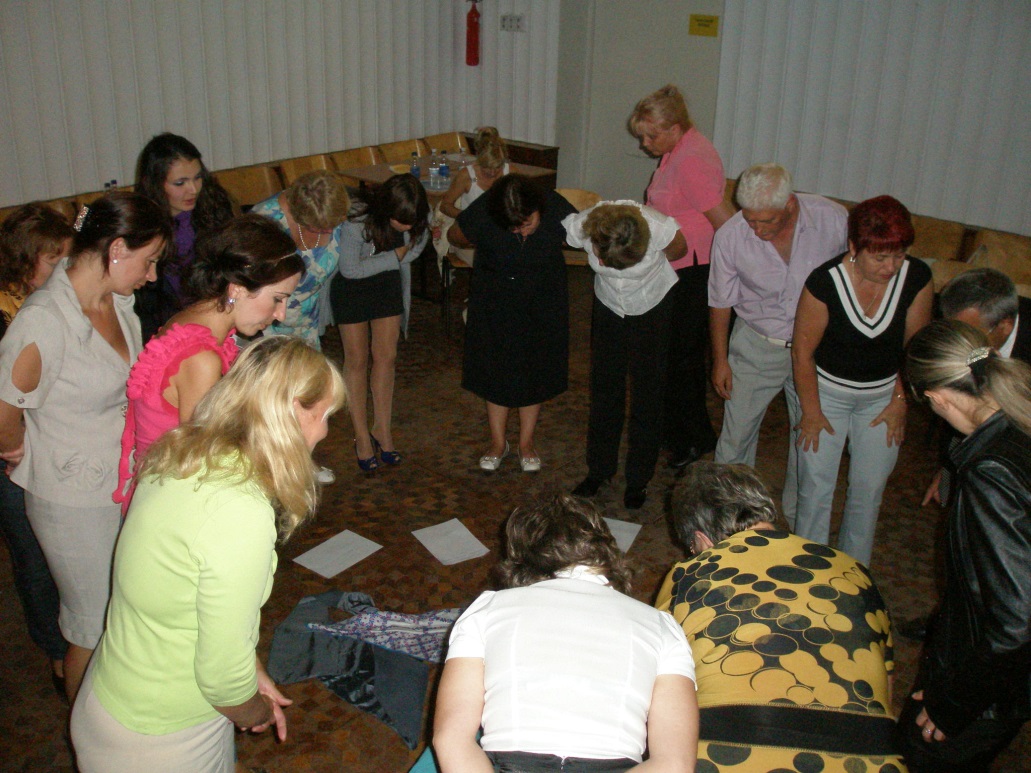 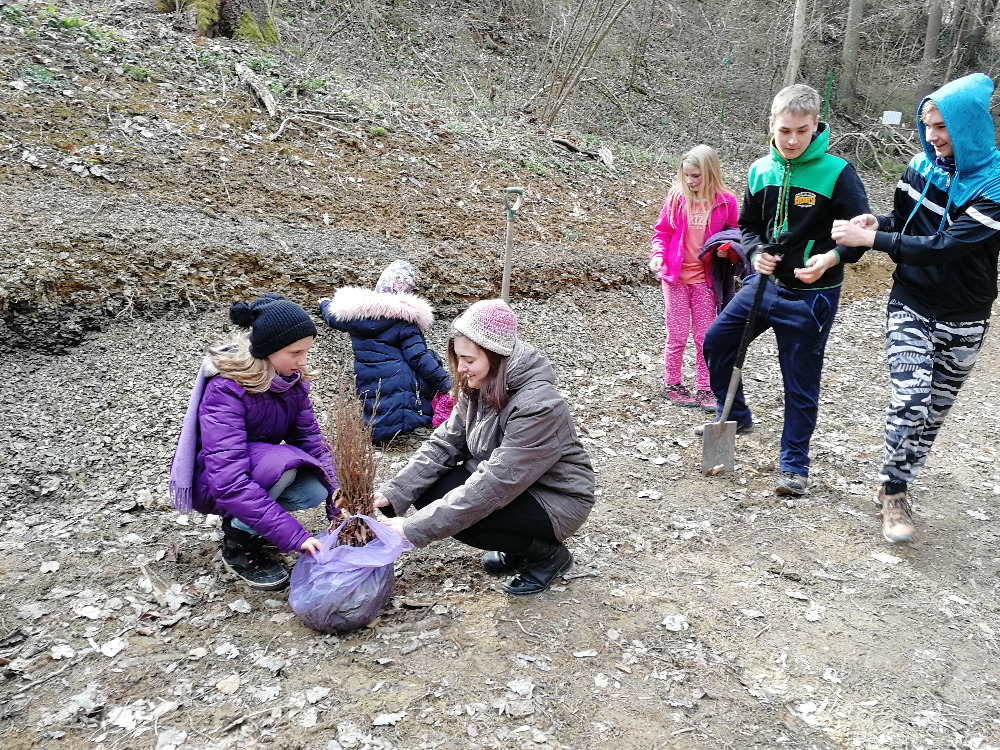 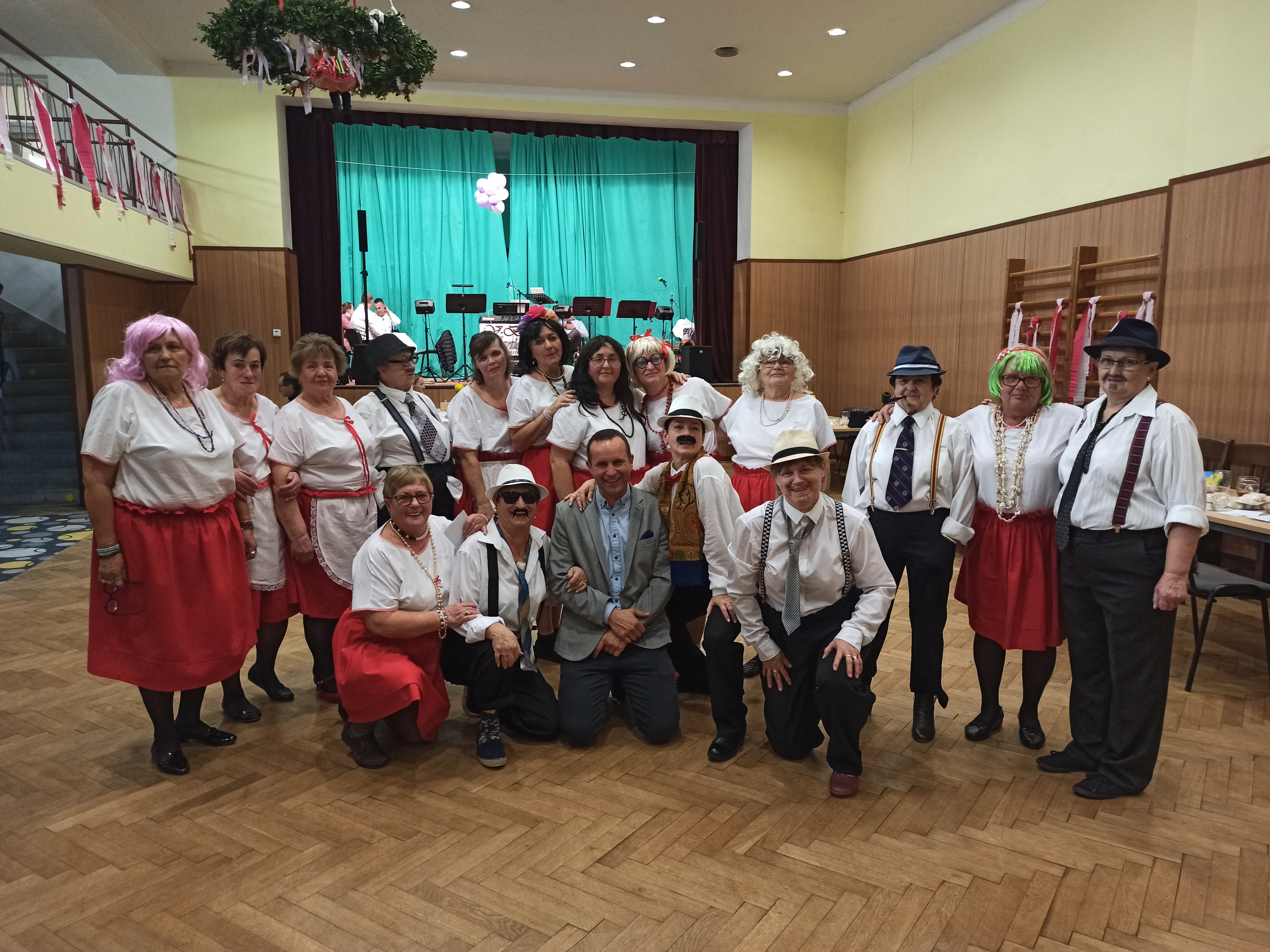 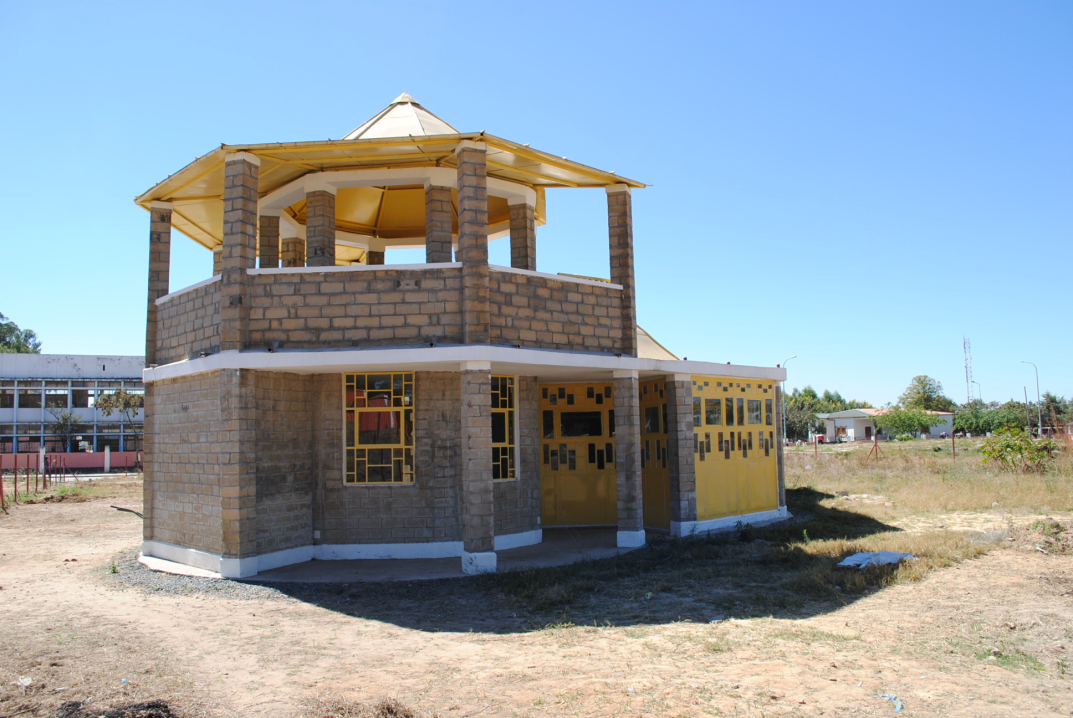 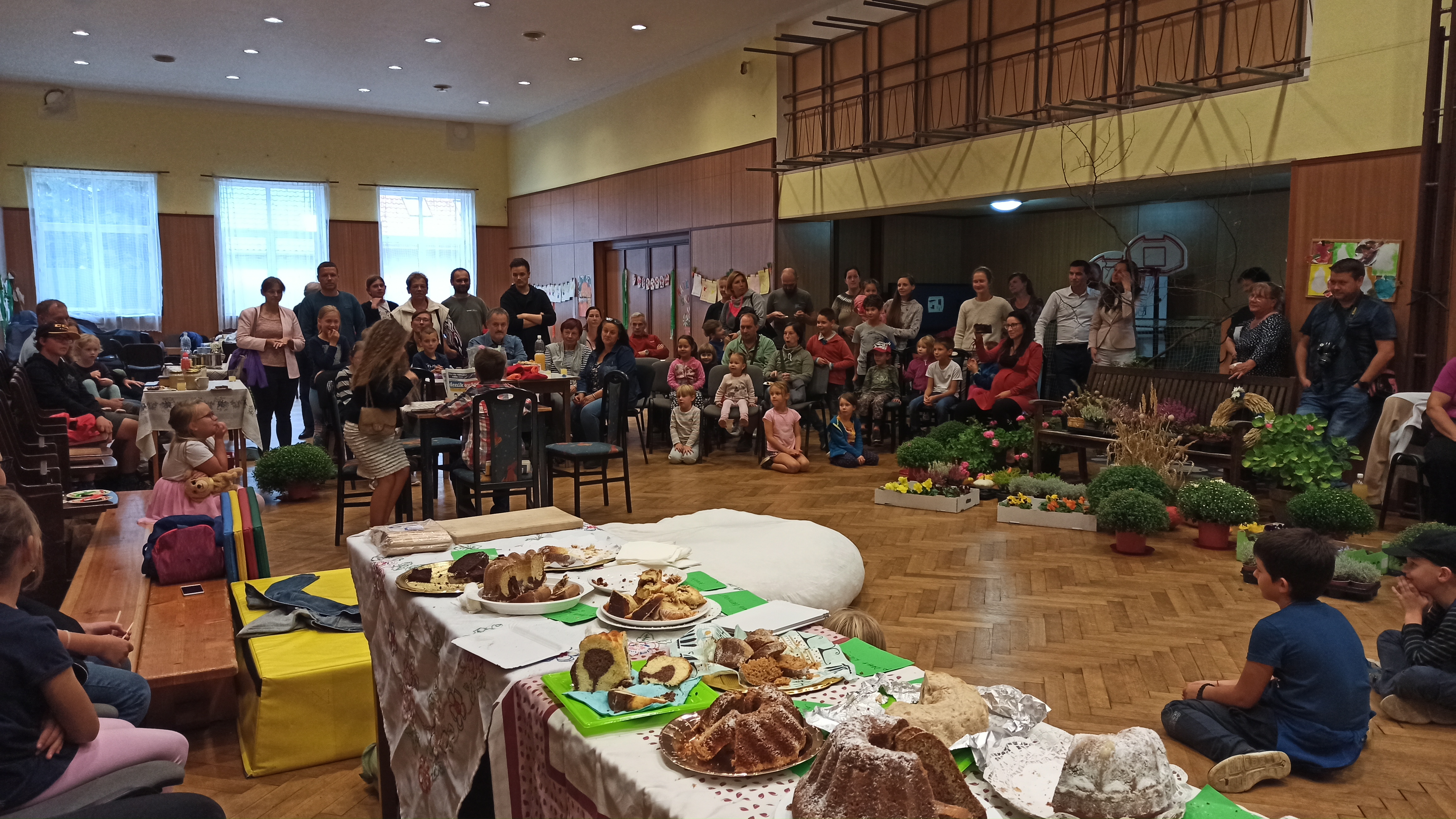 Dobrá škola – šance pro společnost
Práce s komunitou – příležitost k proměně společnosti
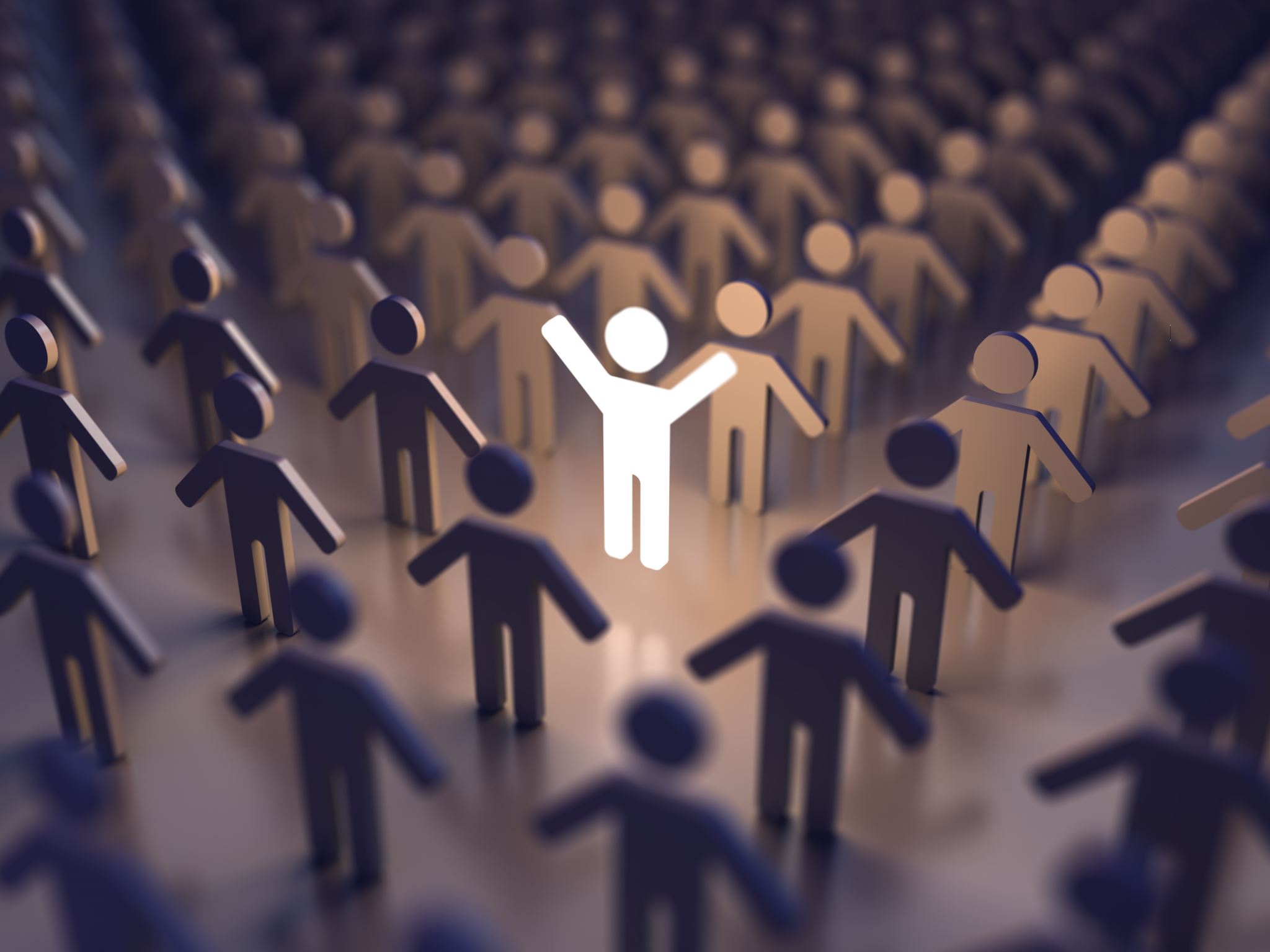